PARAPROSDOKIANS
To steal ideas from one person is plagiarism. To steal from many is…
Some cause happiness wherever they go. Others, …..
Before you criticize a man, walk a mile in his shoes. That way,….
Marriage is a great institution, but I…
PARAPROSDOKIANS
To steal ideas from one person is plagiarism. To steal from many is research.
Some cause happiness wherever they go. Others, whenever they go.
Before you criticize a man, walk a mile in his shoes. That way, you will be a mile away and he won’t have any shoes.
Marriage is a great institution, but I am not ready for an institution.
Truth and Fact in the Era
   of  Post-Truth  and  Alternative Fact
1.  What is truth?
Contexts of Truth
Truth in religion and theology – truth and belief;
Truth in philosophy – objective, subjective, empirical, absolute, relative;
Truth in science – mathematics, natural sciences,  ethics.
Contexts of Truth (cd)
Truth in history – facts and myths; 
Truth in law; 
Truth in politics – ideology;
Truth in art and literature;
Truth in interpersonal relations
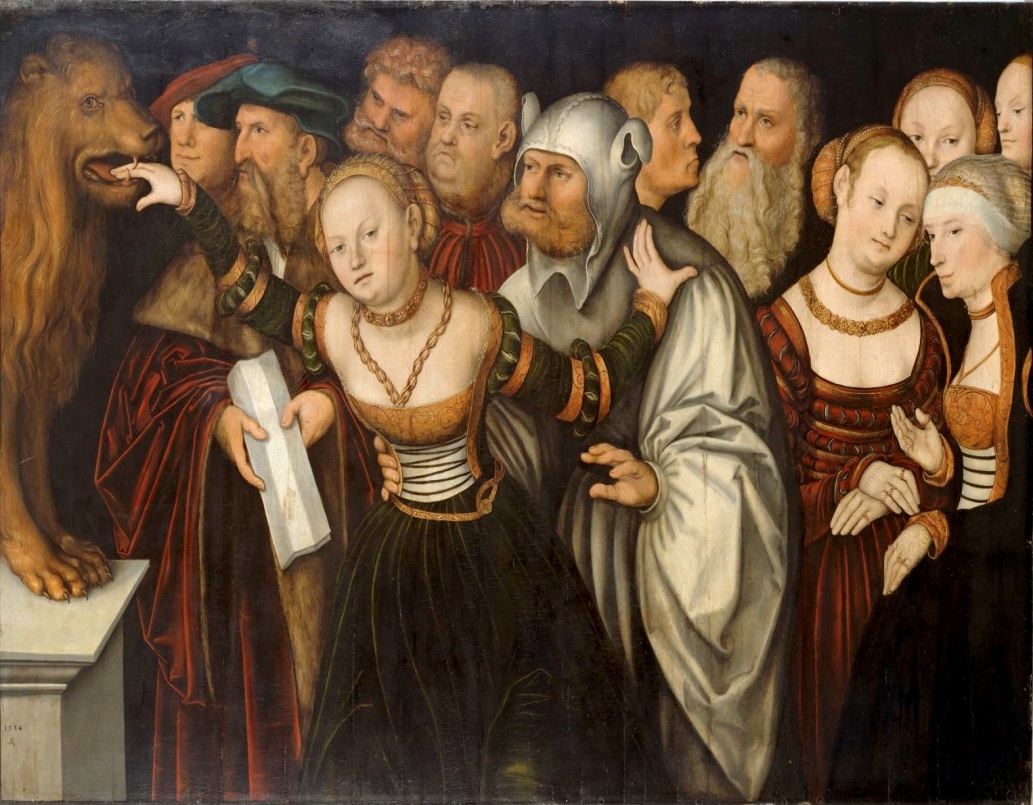 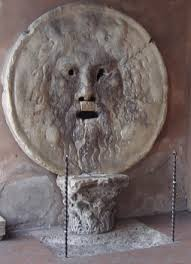 The Mouth of Truth - Rome            







  The Mouth of Truth - Rome         Lucas Cranach - The Mouth of Truth( 1525-27)
Truth and fact
What is a fact?  A statement that is true and can be proved by evidence;
How is fact related to truth?
Fact and opinion/speculation;
Fact and value.
Post-Truth
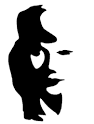 Post-Truth
Definition in Oxford Dictionary in 2016:
  Circumstances in which objective facts are less influential  in shaping public opinion than appeals to emotion and personal belief.
Social basis – disillusionment, distrust;
Post-truth and the rise of the misinformation industry;
Post-truth and entertainment
Post-truth and information technology  - the digital bazaar
Post-truth and conspiracy theories;
Post-truth and Postmodernism
Fake News
Fake News
Government media and independent press;
Citizen journalism;
Propaganda and persuasion;
How to Combat Fake News andPost-Truth
As a biological model suggests, the epidemic of fake news can combatted  by a variety of methods, including:
Not deliberately spreading illness(governments and scientific agencies should tell the truth);
Washing of hands or removal of pathogens before they enter the body (curating posts and validating accounts);
Antibiotics (aggressive introduction of truth to combat lies);
Strengthening the immune system (education about how to recognize fake news).
  Paul Levinson, Fake News in Real Context, 2017
Vocabulary
Truth, truthful, true, real, honest; genuine,  authentic, loyal, faithful, veracious, verifiable;
 truth, verity,veracity, reality, authenticity; genuineness,honesty, integrity, loyalty, faithfulness;
Falsity, falsehood, lie, fraud, hoax, deception, sham;
Fake, false, deceptive, mendacious, phony, sham,
Bogus, counterfeit; feigned etc. 
Gestalt image